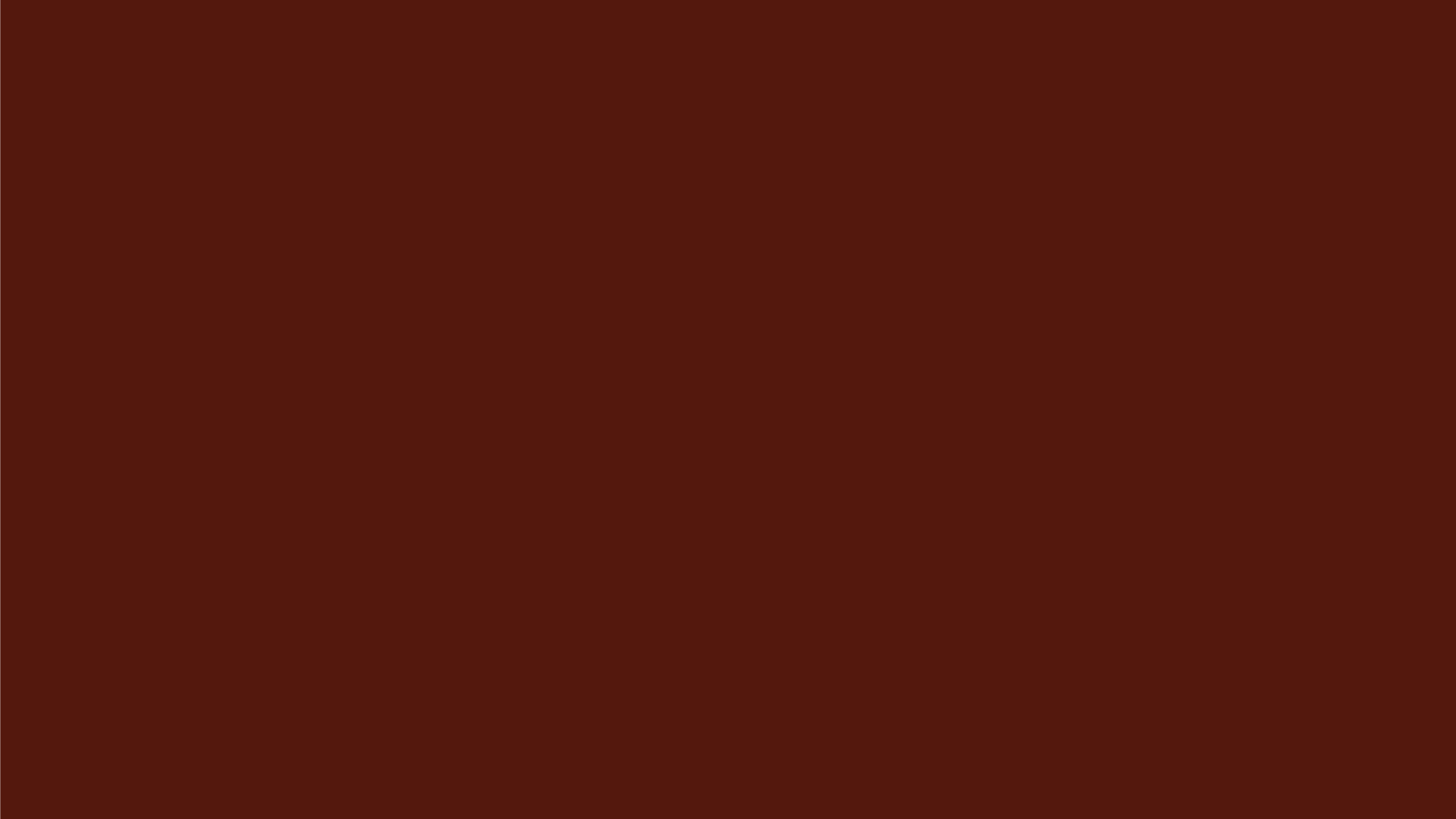 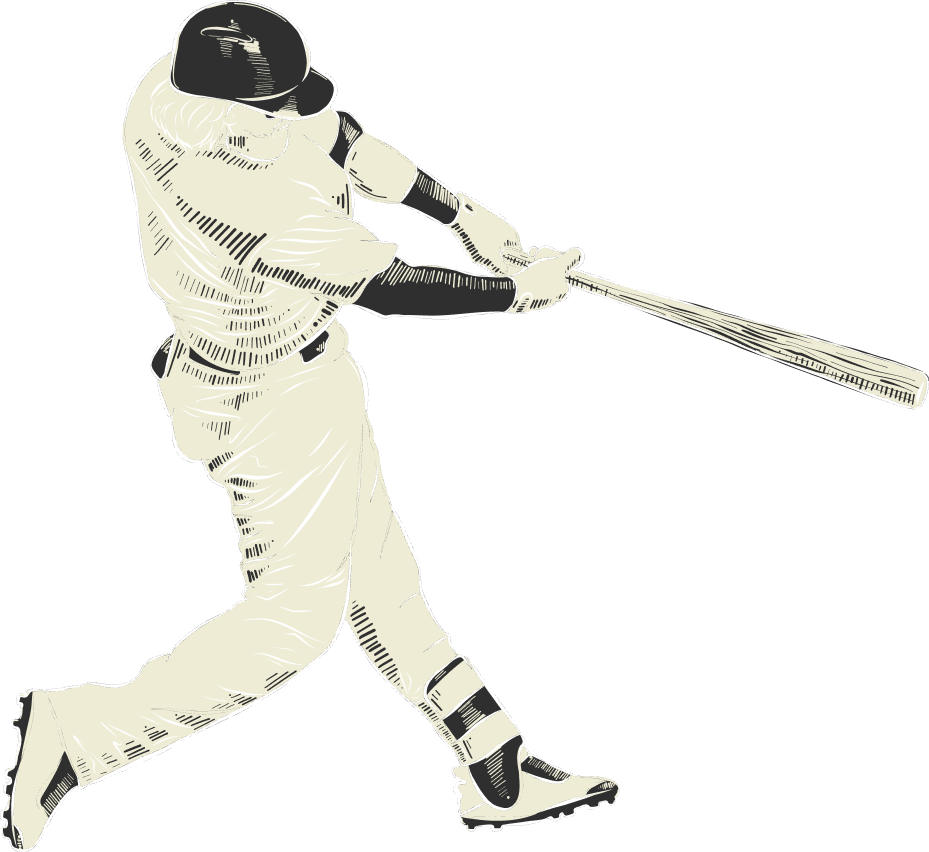 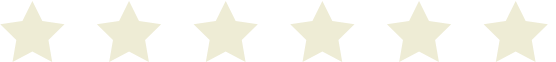 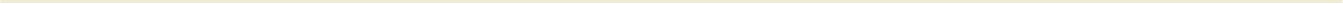 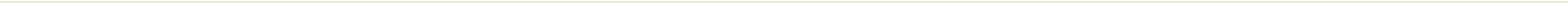 Weekly Updates
sdmay25-11
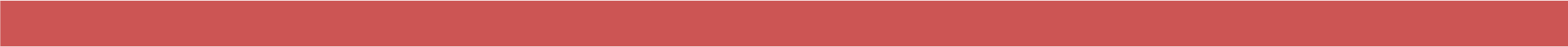 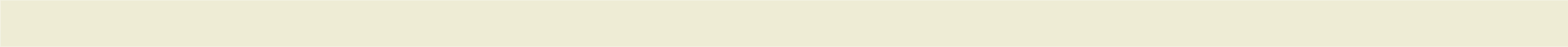 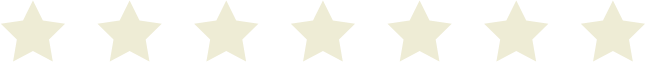 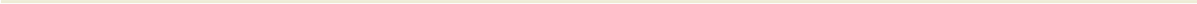 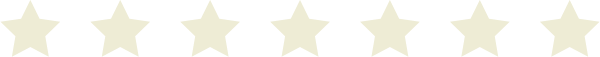 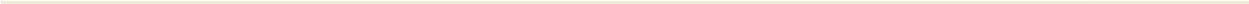 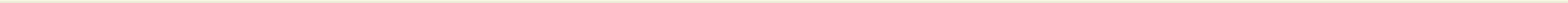 Upcoming
Last Week
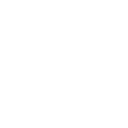 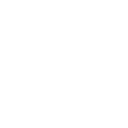 Final Additions
Training
01
01
Flutter Screen Development
.pt, .tflite, .mlmodel
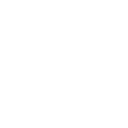 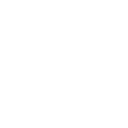 Testing
Testing
02
02
App Testing / User Testing
ISU Softball Fields
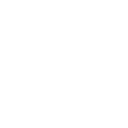 Documentation
03
Final Design Document
Appendices
Poster
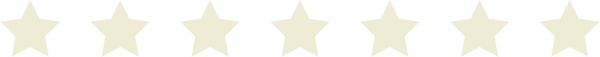 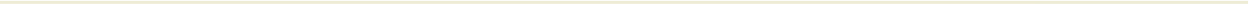 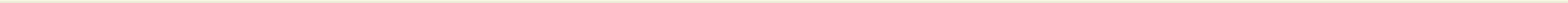 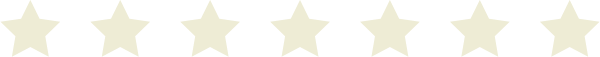 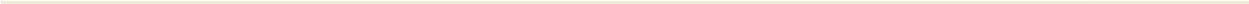 Training
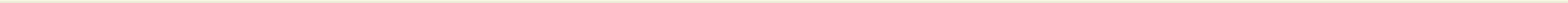 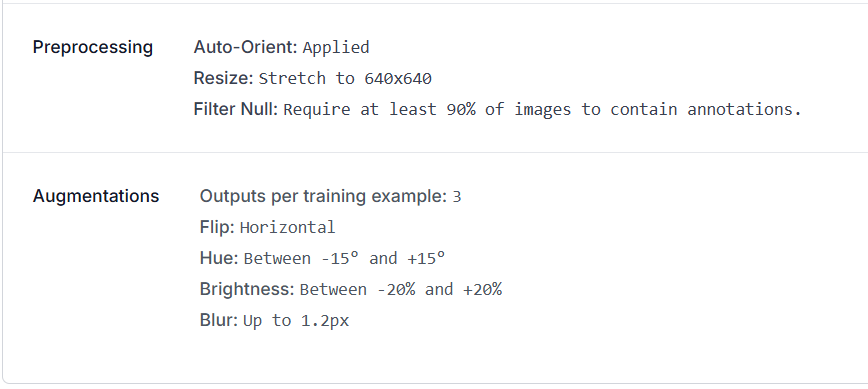 Trained a PyTorch model on Roboflow data.

Converted to TensorFlow Lite with TensorFlow’s Docker dependency container

In total, the model includes 11,110 images with the shown preprocessing and augmentation steps

Model is included into the Ultralytics Plugin with a result stream to update ball coordinates.
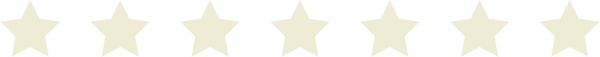 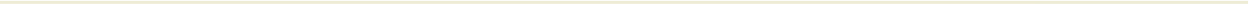 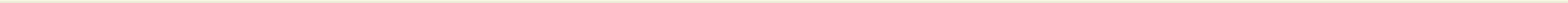 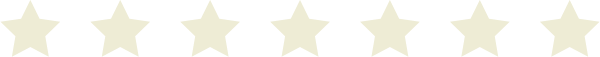 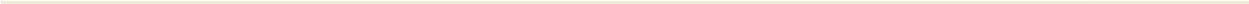 Testing
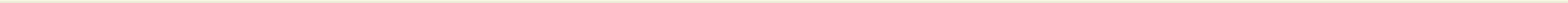 Went out on Thursday to test the model on the ISU softball fields.
Broad daylight
Camera placed against fence with tripod

Balls were detected along the pitching line and coordinates were updated.

During testing, the orientation of iPhone devices limited our ability to test.

There were some inconsistencies in how Flutter and the Ultralytics Plugin handled orientation when the device was horizontal.

Model was operating continuously  around 30fps
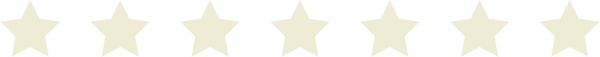 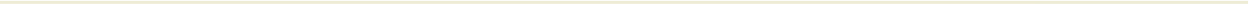 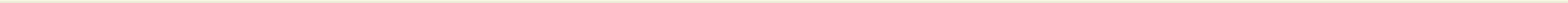 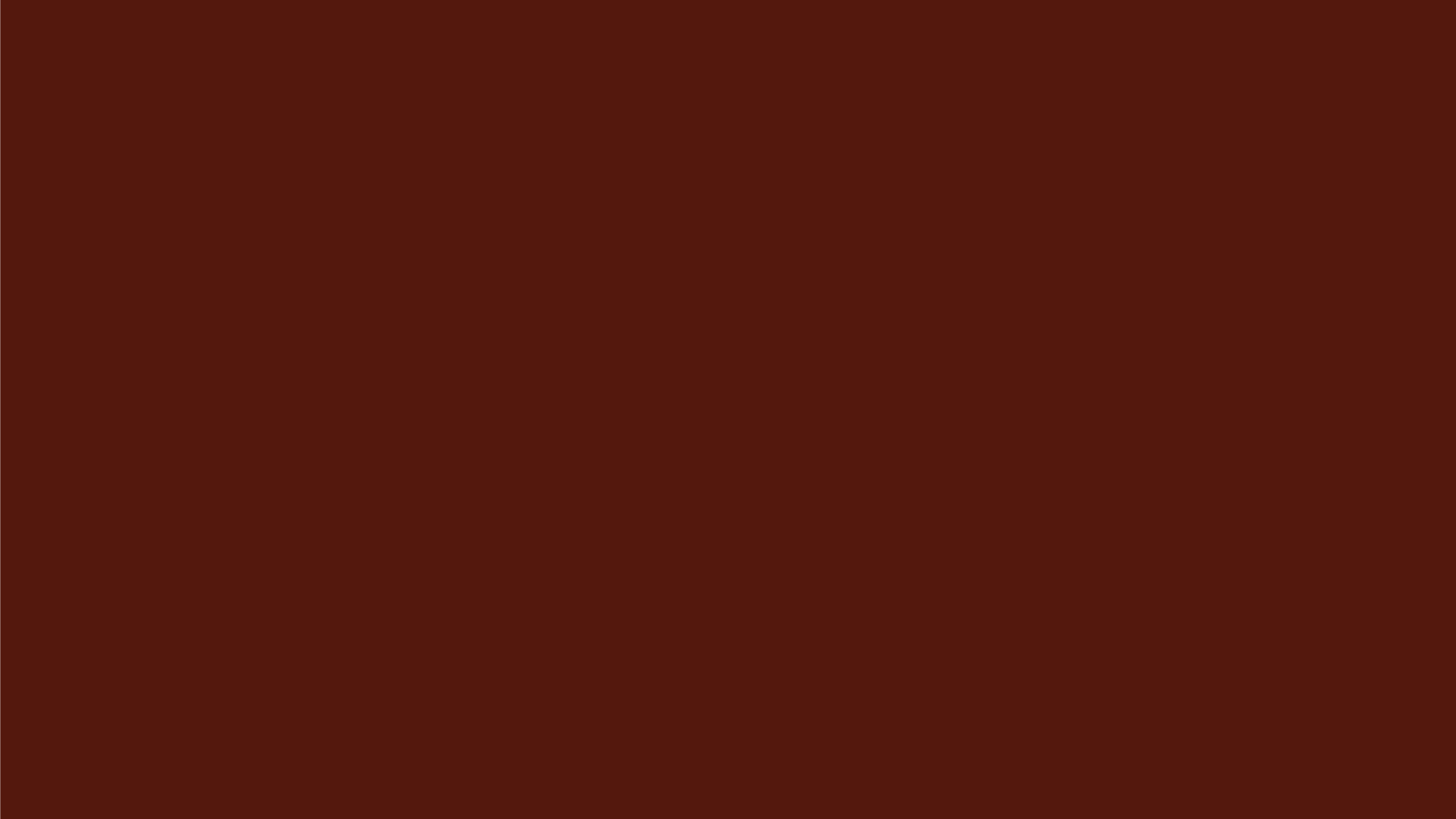 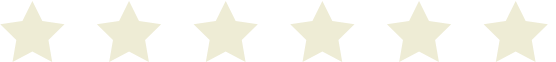 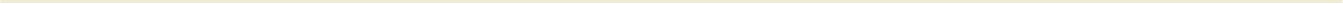 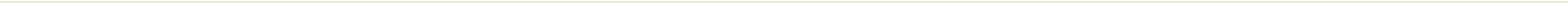 Upcoming Course Plans
Development → Testing → Documentation/Poster
2 weeks
1 week
1 week
Final Poster: Due May 4th
Final Design Document: Due May 4th
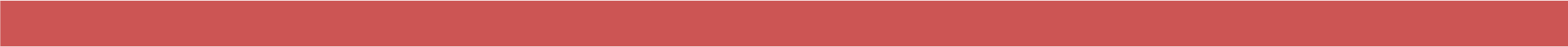 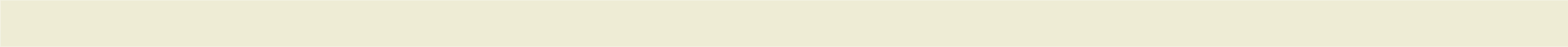 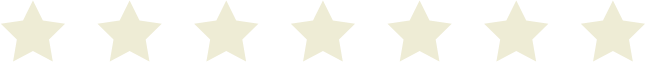 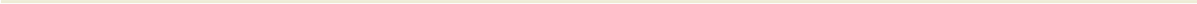 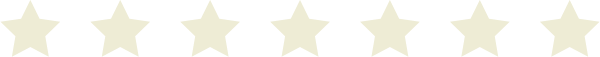 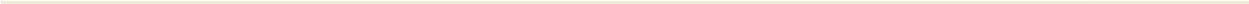 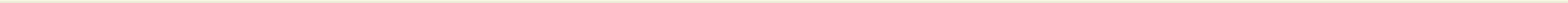 Final Additions
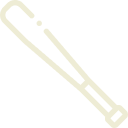 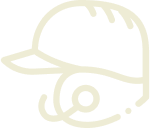 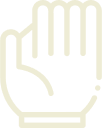 Instruction Video
Linking Audio
Pitcher’s Bounding Box
Create instructional video for navigating the app and setting up the camera
Include on YouTube or within a video player in the app.
Using the coordinates of the pitchers mound, we can create a visual bounding box around the pitcher.
Used later in “arming” the application for pitches
Linking the “Illegal” audio to when an illegal height is calculated.
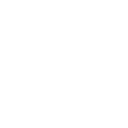 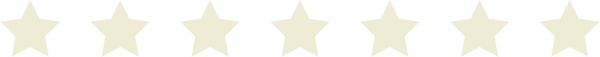 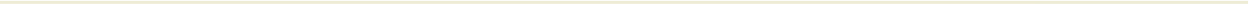 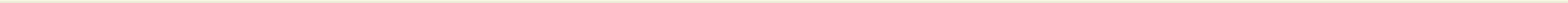 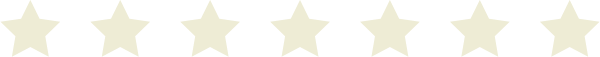 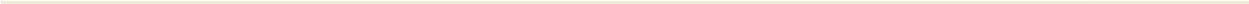 Testing
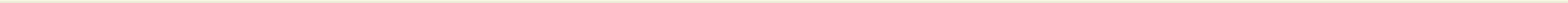 One week will be allocated for testing recorded heights/fps against known heights and testing the user experience.

All data will be formally recorded and performed using the our testing templates.

Testing analysis will be included within the testing document.

Testing Document
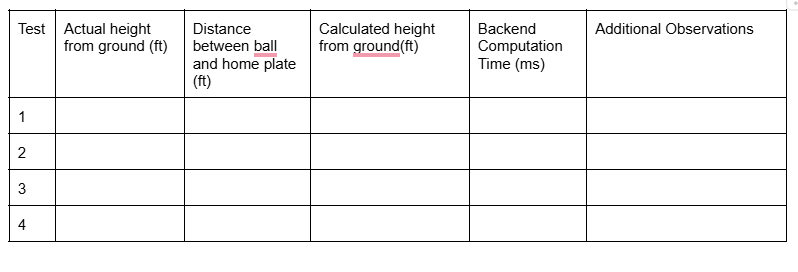 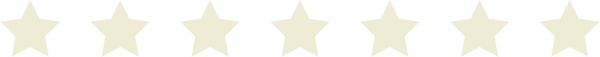 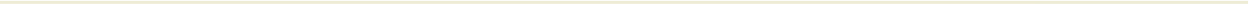 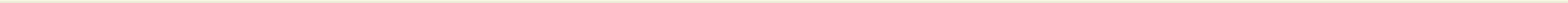 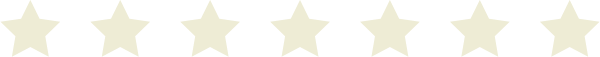 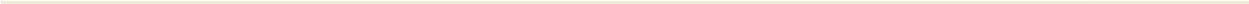 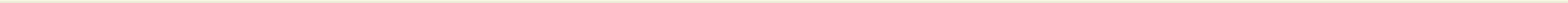 Final Design Document
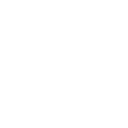 Design Document
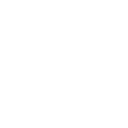 Appendix 1 - Operation Manual
01
02
System Requirements
Design
Project Plan
Implementation Details
Testing
Broader Context
Installment Guide (Android / iOS)
User Interface Walkthrough
Setup Troubleshooting
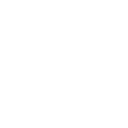 Appendix 3 - Code
Appendix 2 - Alternate Designs
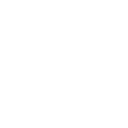 04
03
Project Structure
Important code snippets
Ultralytics Plugin
Height Calculation
Illegal Handling
Talk about designs that were removed
OpenCV
C++ Backend
KCF Tracking
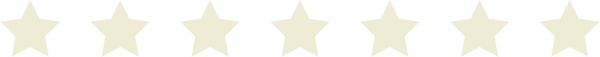 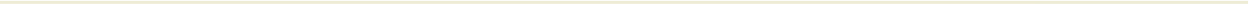 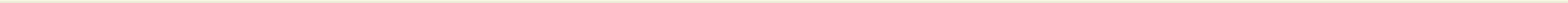 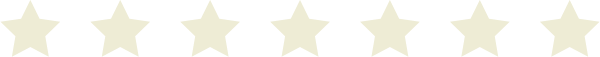 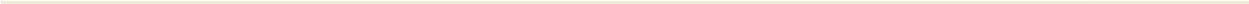 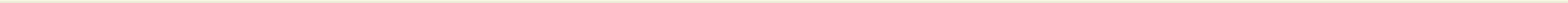 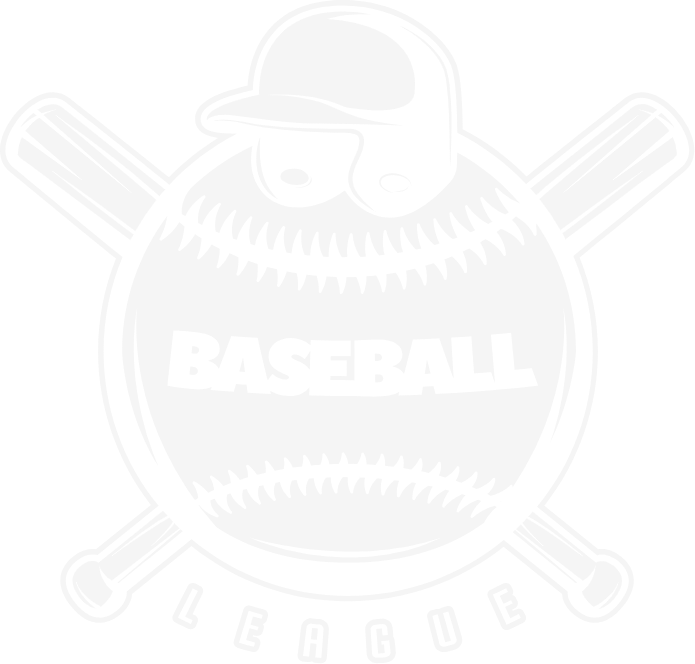 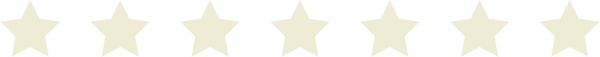 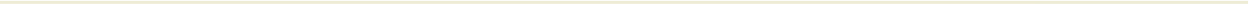 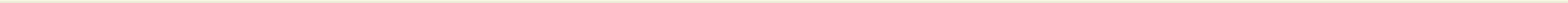